LINEAR SYSTEMCONVOLUTIONLINEAR FILTER
CS 111: Digital Image Processing
Aditi Majumder
Outline
Linear System
Properties
Response
Convolution
Concept
Properties
Linear Filter
Low pass, High pass, Aliasing…
‹#›
Properties of Linear System
Homogeneity: 


Additivity:




Shift Invariance:
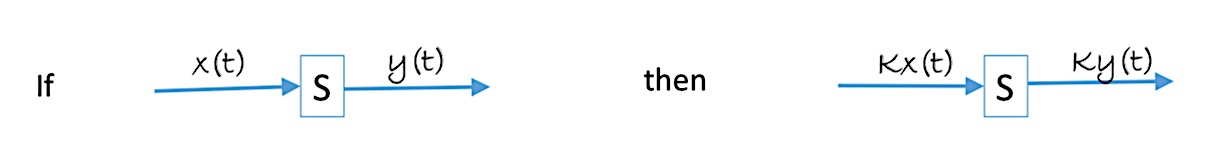 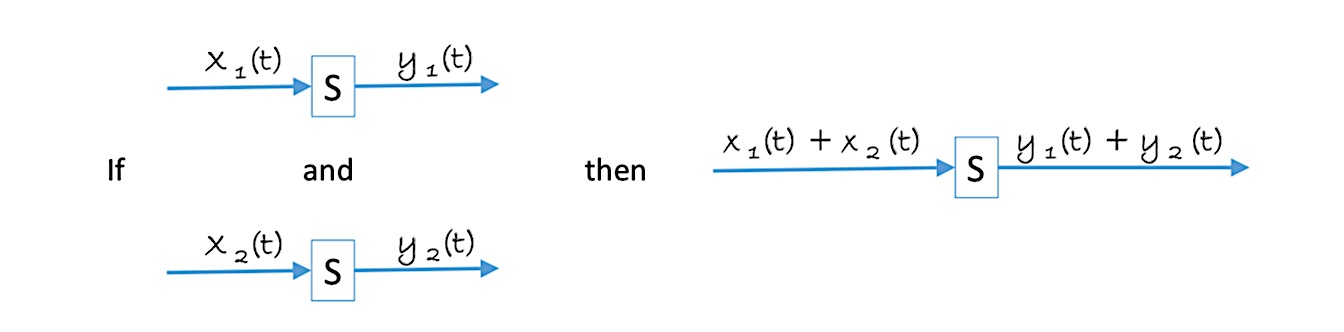 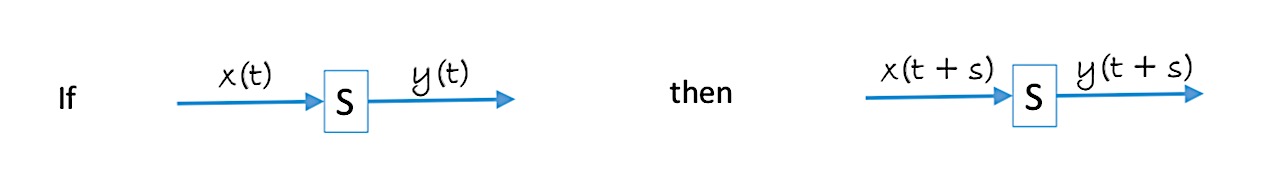 ‹#›
Other Properties of Linear Systems
Commutative:



Superposition: If each generates multiple outputs, Then the addition of inputs generates an addition of outputs.
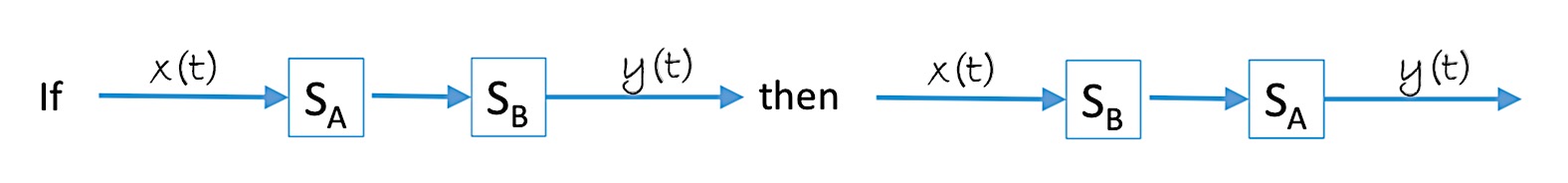 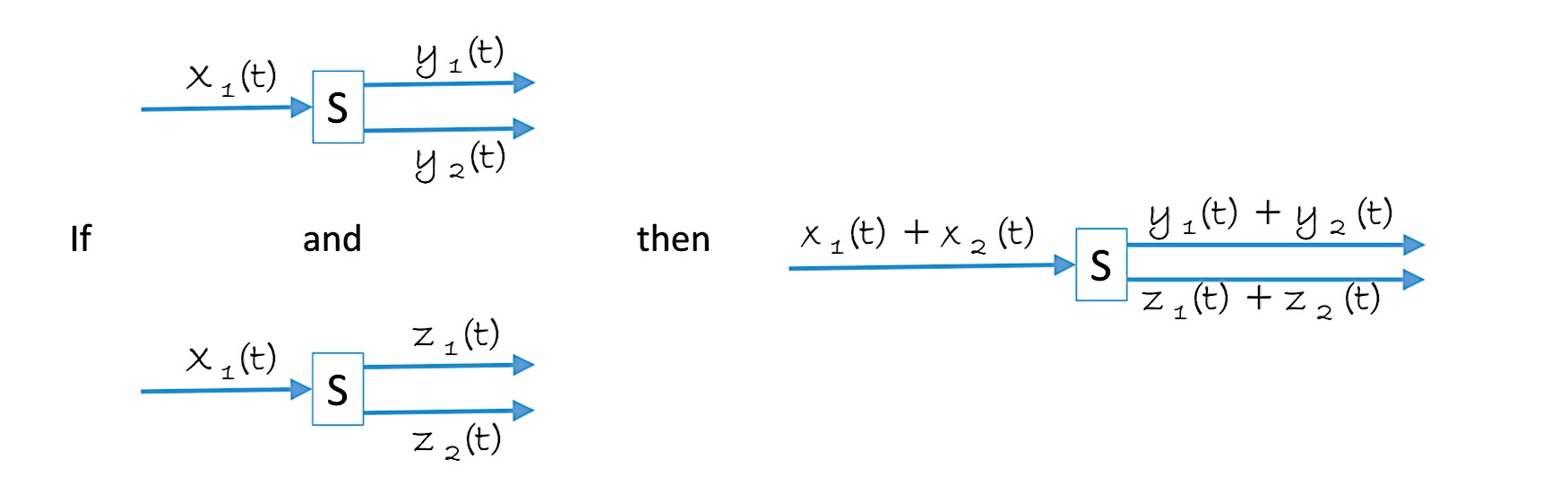 ‹#›
Decomposition - Synthesis
‹#›
Response of Linear System
Impulse: Signal with only one non-zero sample. 
Delta (δ[t]) is an impulse with non-zero sample at t = 0
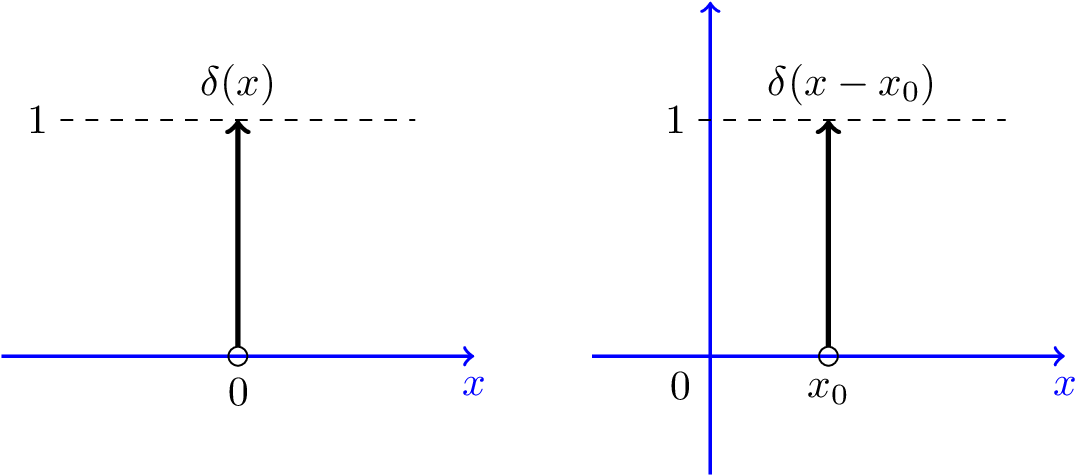 ‹#›
Response of Linear System
Impulse response h[t]
output of the system to the input δ[t].
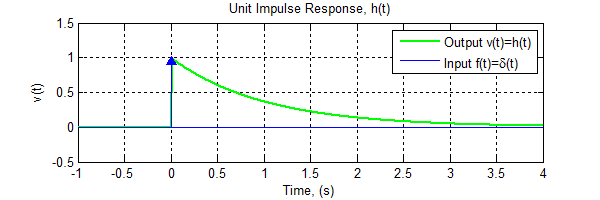 ‹#›
Response of Linear System
Impulse response h[t]
output of the system to the input δ[t].
Convolution: Response of a linear system with impulse response, h, to a general signal
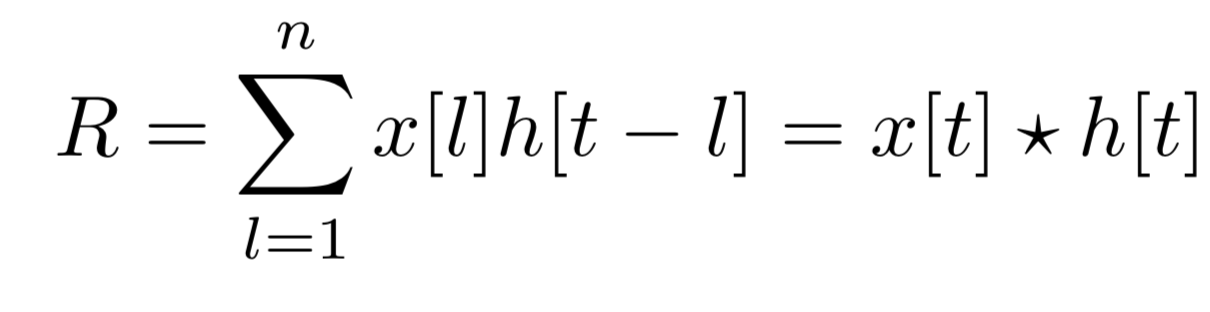 ‹#›
Convolution – Input side
i=1
i=2
i=3
Input
Kernel
Output
‹#›
Convolution – Output side
i=1
i=2
i=3
Input
Kernel
Output
‹#›
Convolution
s[0].h[n]
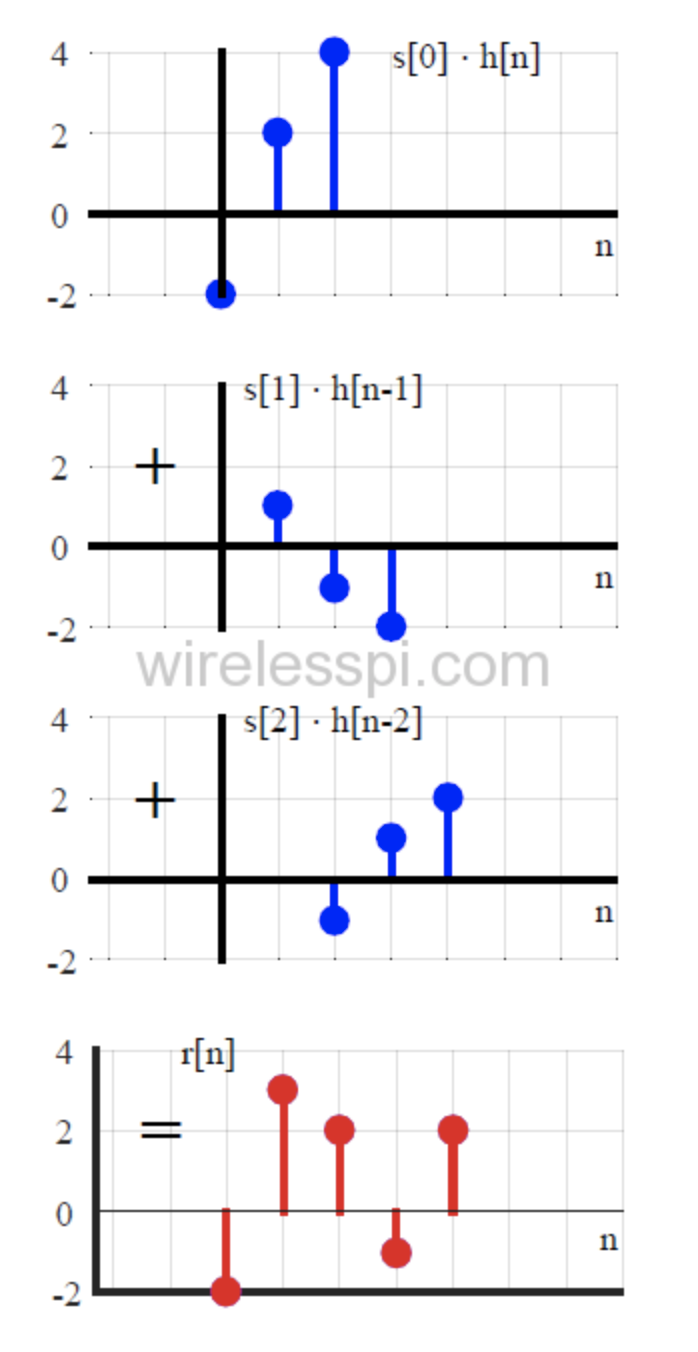 s[m]
s[1].h[n-1]
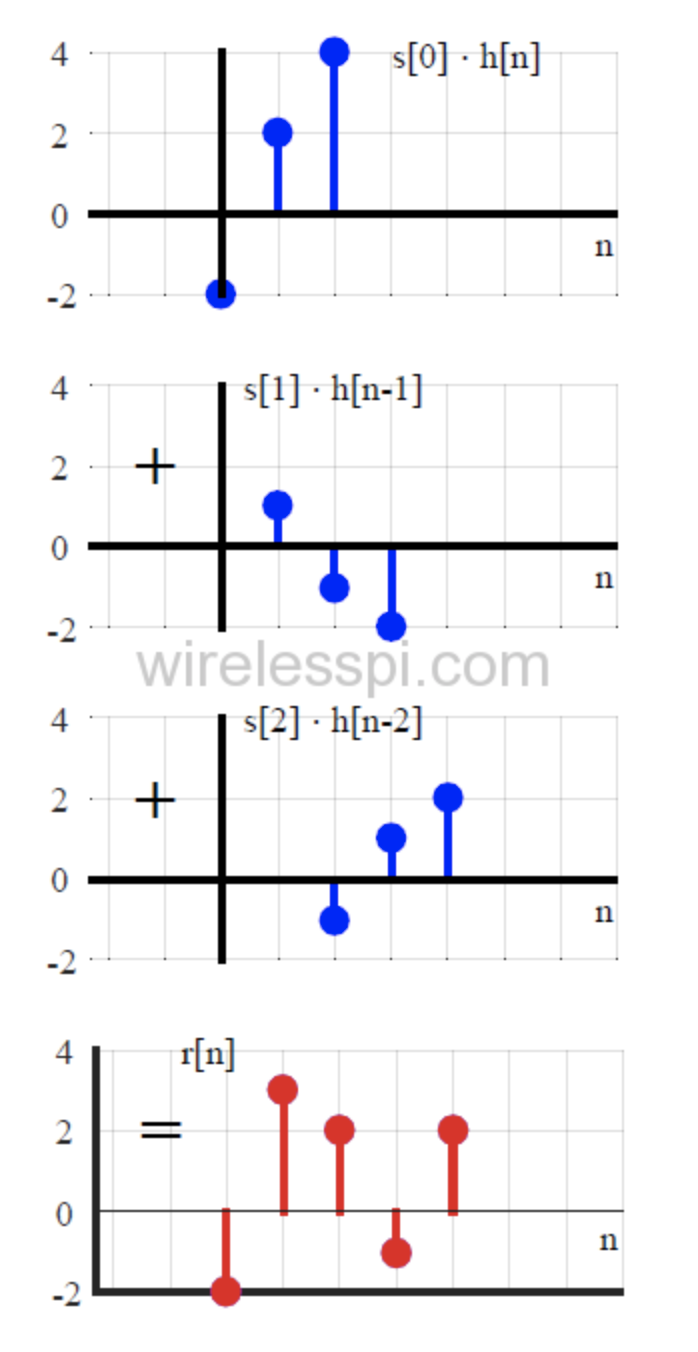 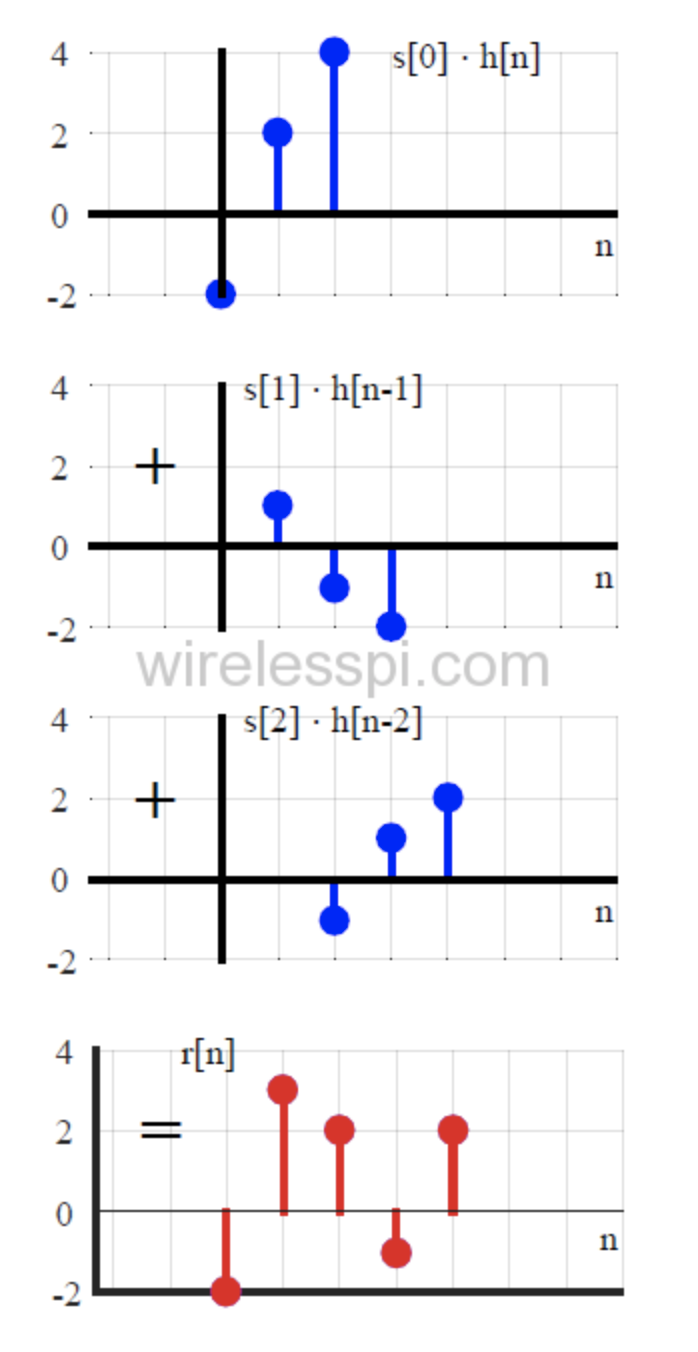 h[m]
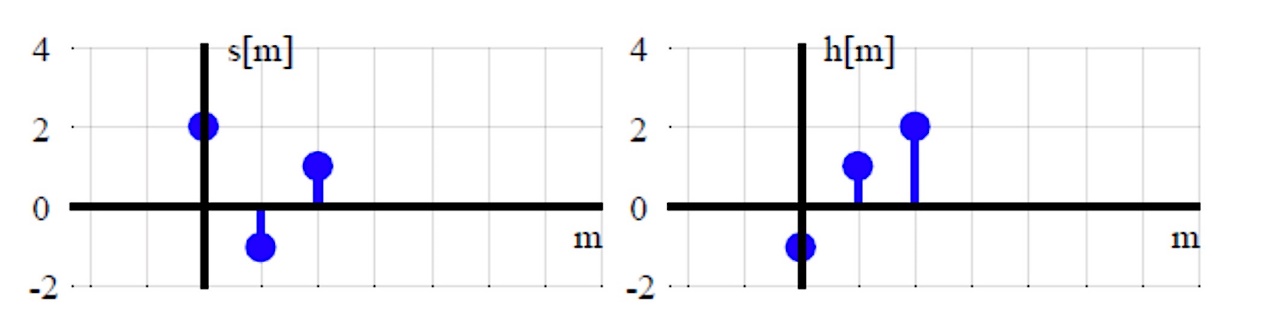 s[2].h[n-2]
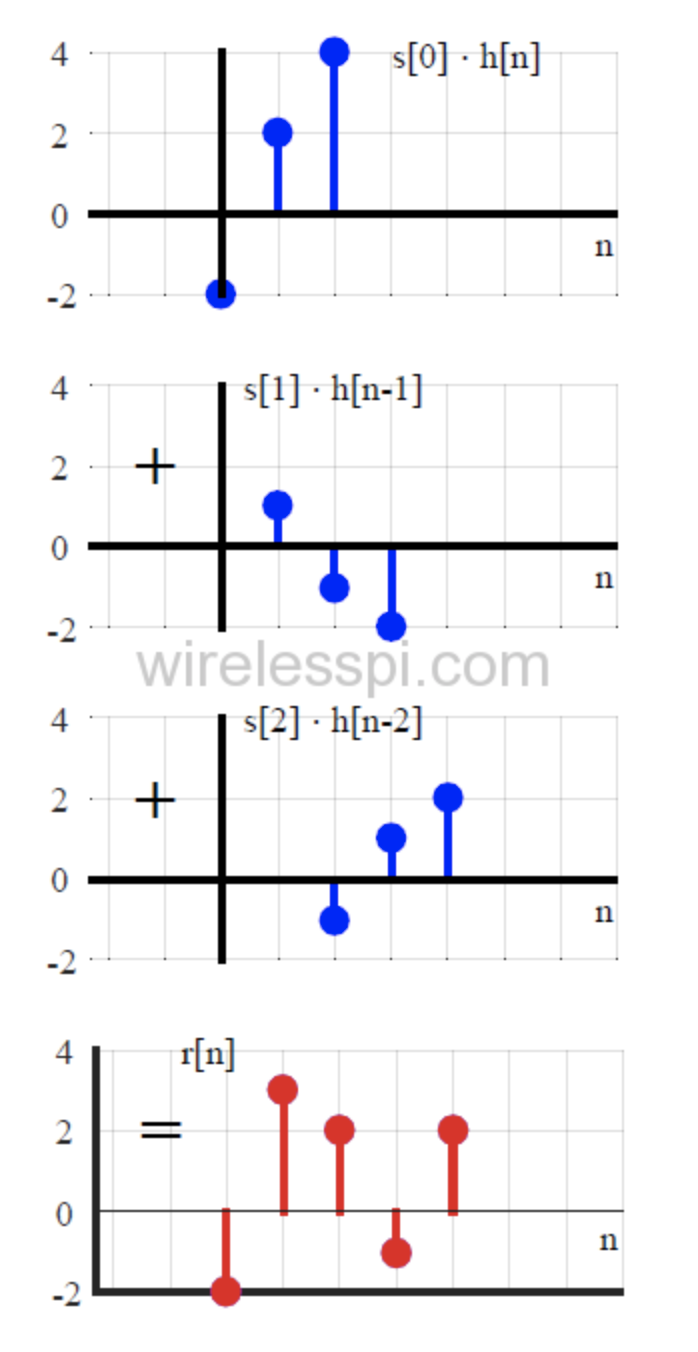 ‹#›
2D Convolution
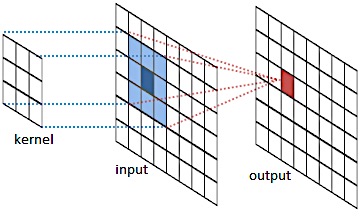 ‹#›
Properties of Convolution
All pass system


Amplifier (k>0) / attenuator (k<0)


Delay
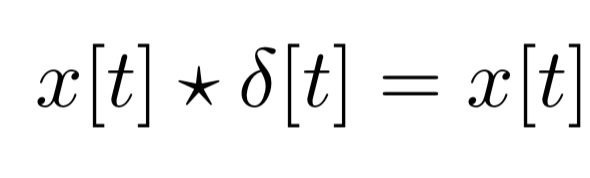 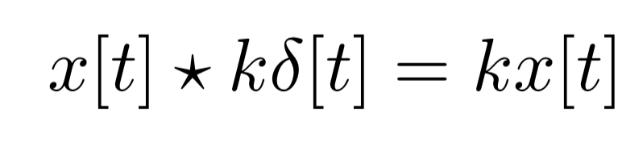 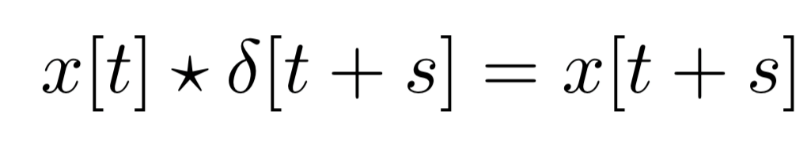 ‹#›
Properties of Convolution
Commutative


Associative


Distributive
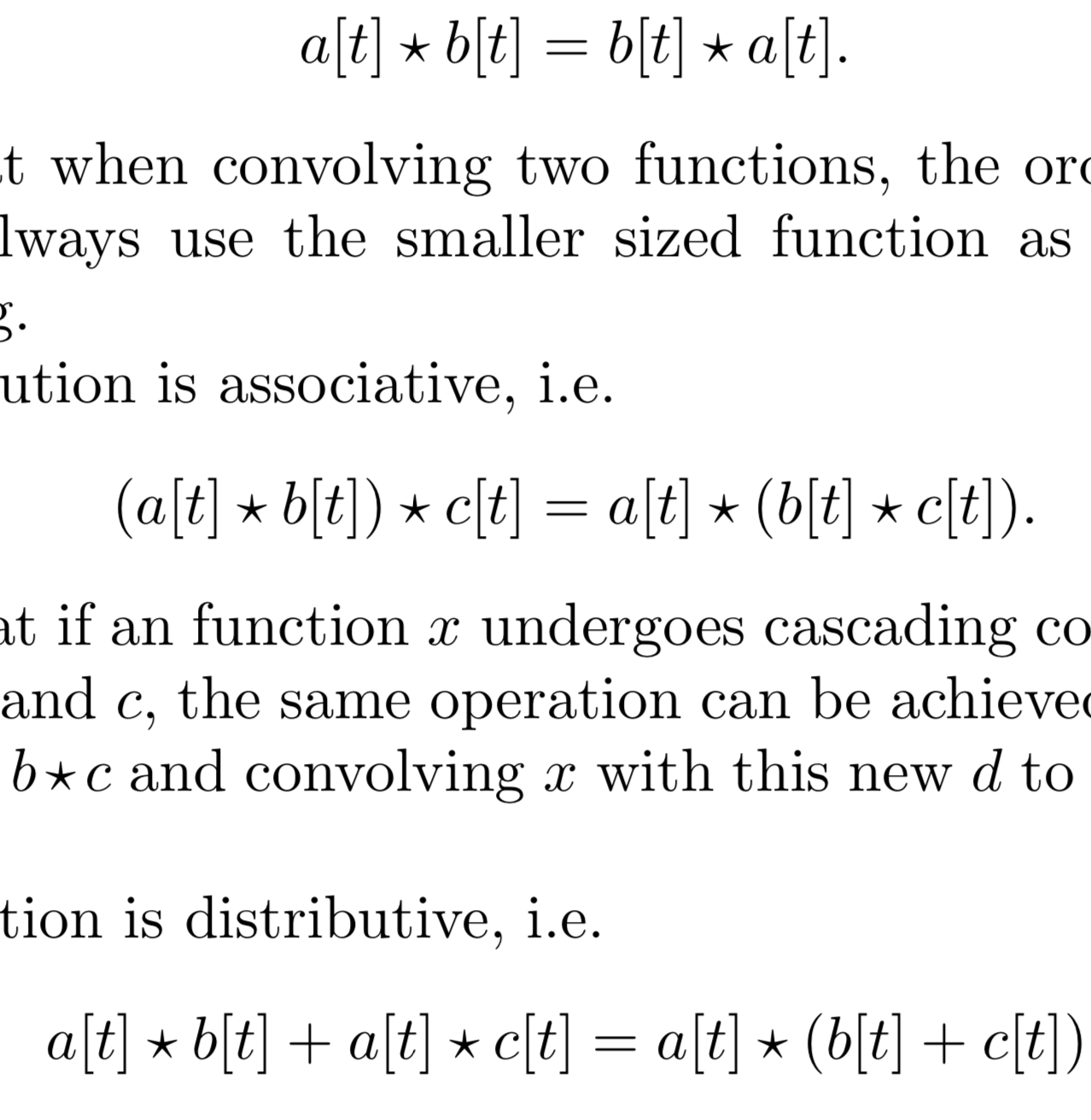 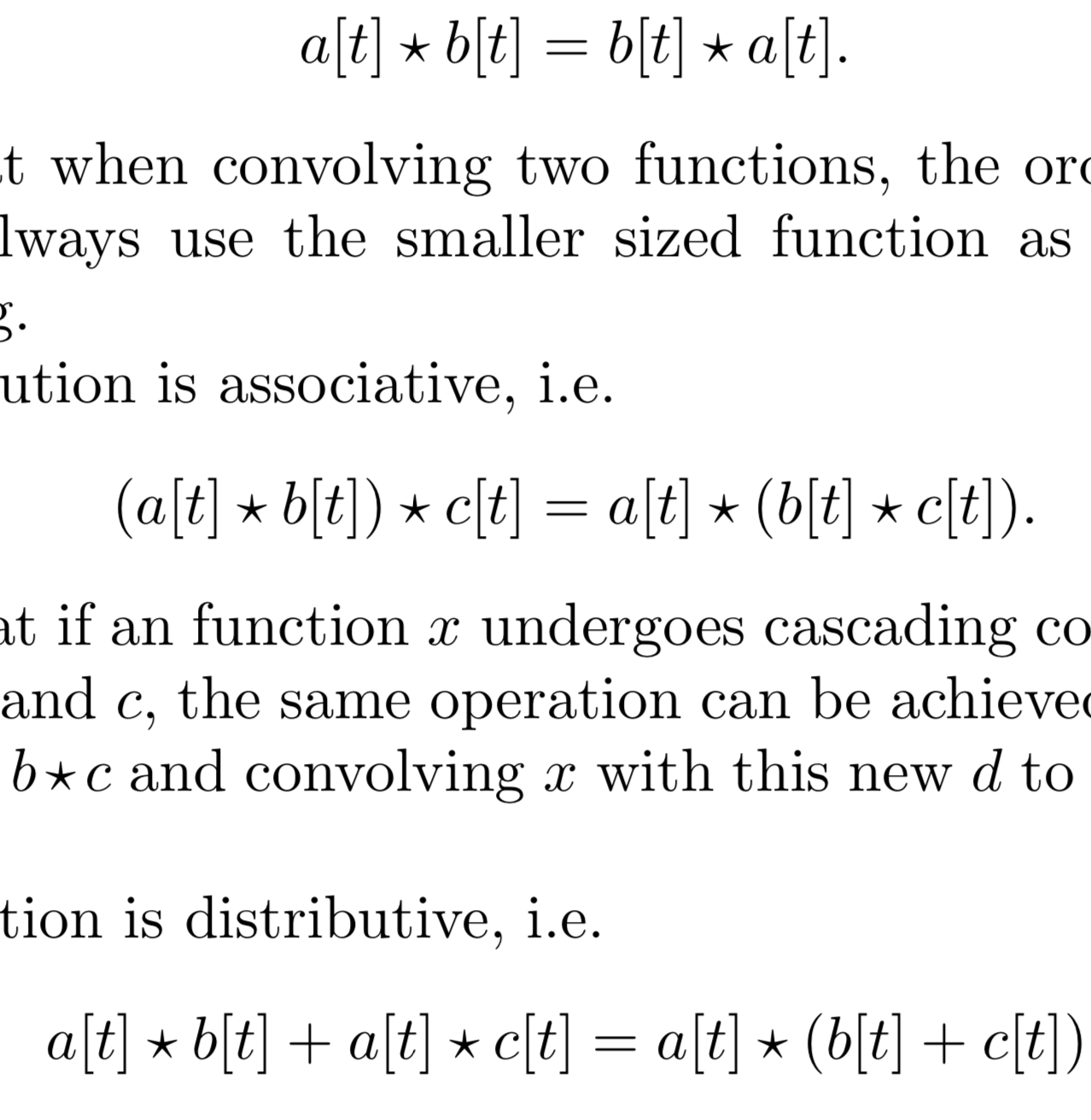 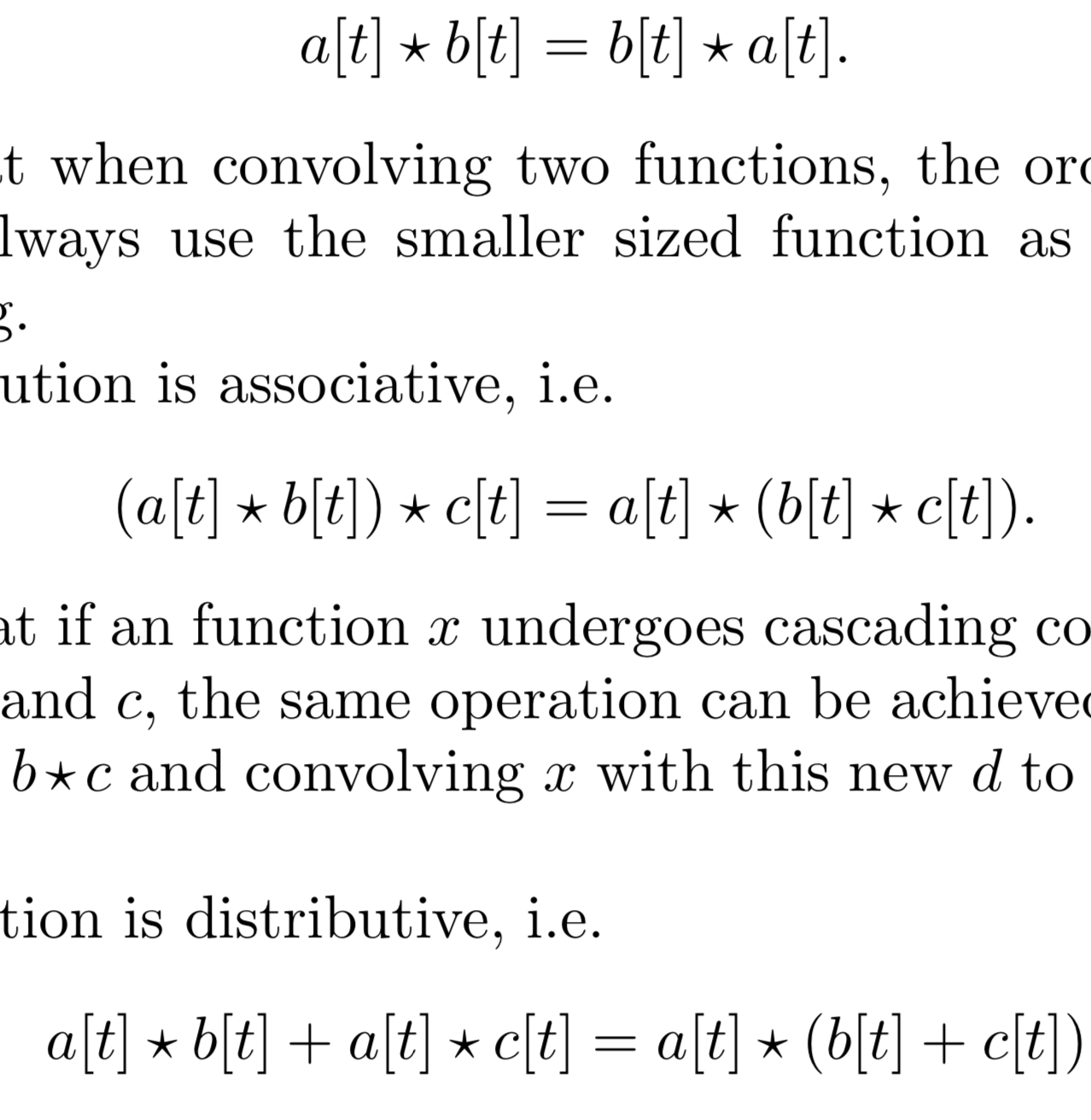 ‹#›
Properties of Convolution
Cascading convolutions



Combination of parallel convolutions
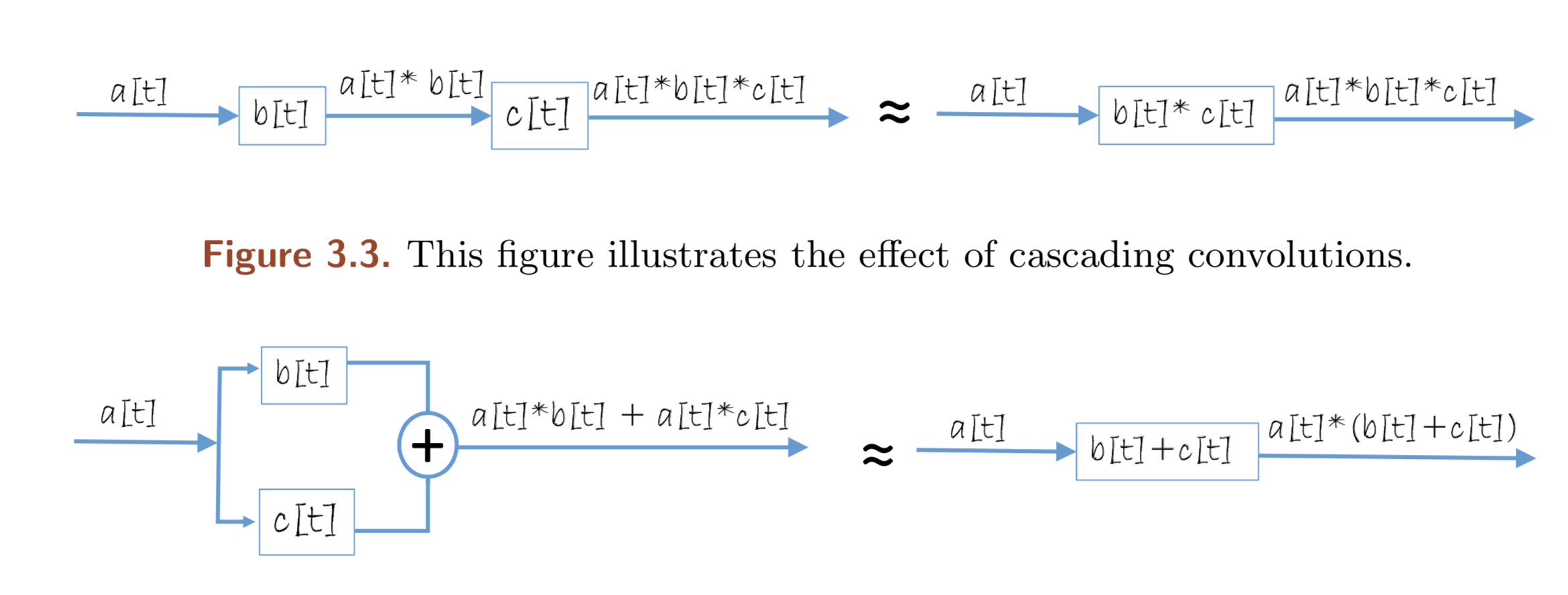 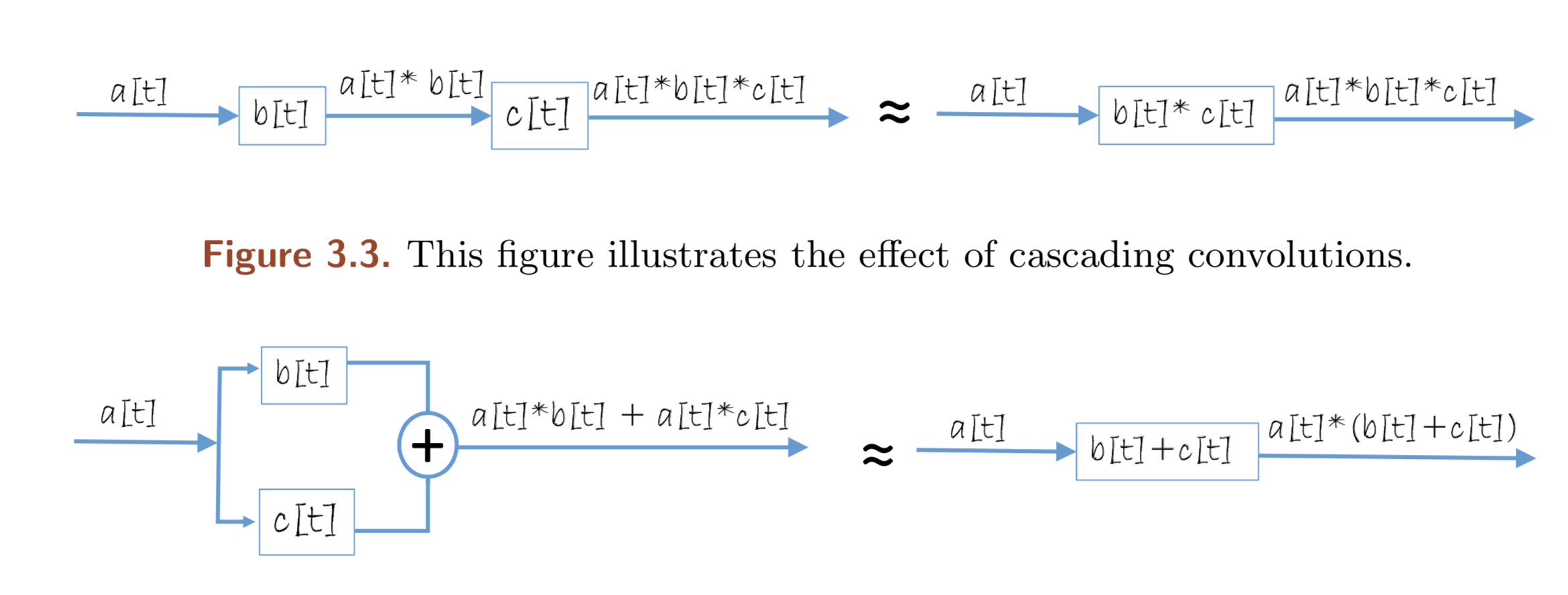 ‹#›
Blurring filters
More blurring implies widening the base and shortening the height of the spike further.
What does it look like?
Box filters are not best blurring filters but the easiest to implement.
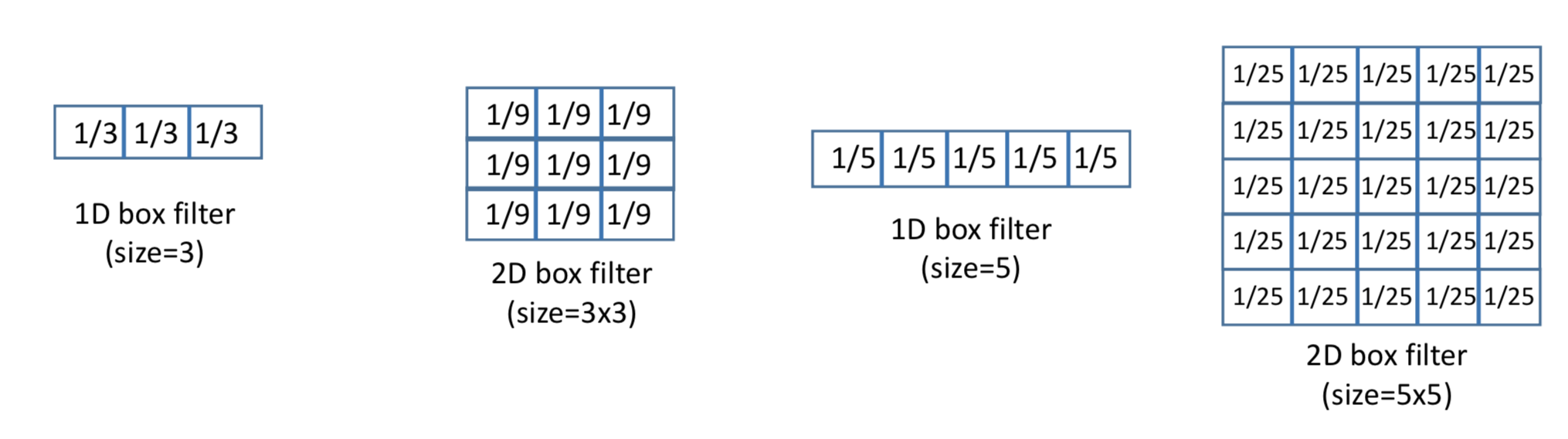 ‹#›
Duality
Frequency Domain
Spatial Domain
‹#›
Duality
Frequency Domain
Spatial Domain
Widening in one domain is narrowing in another and vice-versa.
‹#›
Duality
Convolution of two functions in time/spatial domain is a multiplication in frequency domain
Vice Versa
‹#›
All Pass Filter
‹#›
Low Pass Filter
k[t]
K[f]
F
t
f
X
a(t)
A(f)
t
‹#›
Low Pass Filtering
Box filter is known as low pass filter.
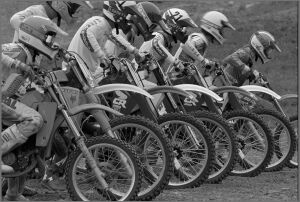 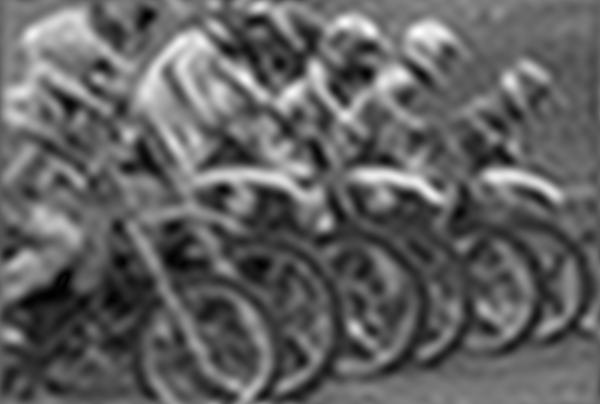 ‹#›
Box Filter
Effect of increasing the size of the box filter
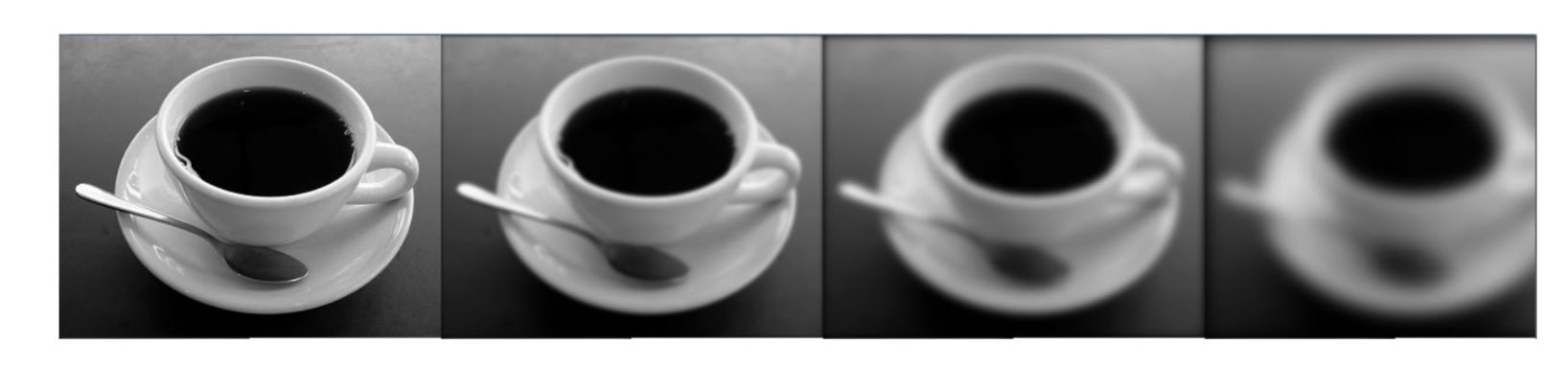 ‹#›
Gaussian Pyramid
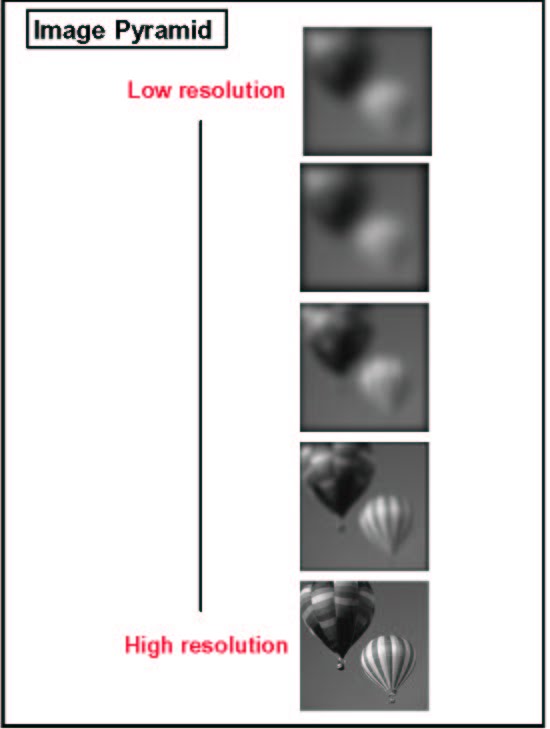 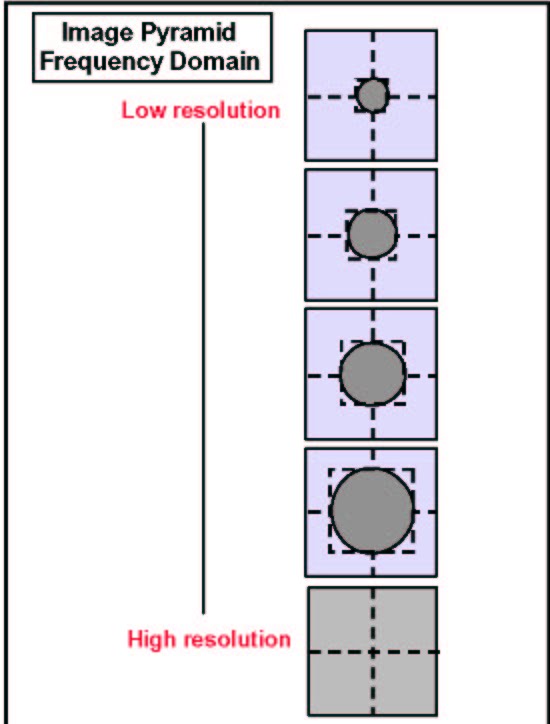 ‹#›
Gaussian Pyramid
‹#›
Box is not the only shape
Gaussian is a better shape
Any thing more smooth is better
x[t]
X[f]
F
t
f
‹#›
Hierarchical Filtering
1/4
1/4
1/4
1/4
N x N
N/2 x N/2
N/4 x N/4
1 x 1
‹#›
Issue of Sampling
As an image undergoes low pass filtering, its frequency content decreases 
Minimum number of samples required to adequately sample the low pass filtered image is less.
Low pass filtered image can be at a smaller size than the original image.
‹#›
Subsampling
Simple subsampling
Pre-filtering and subsampling
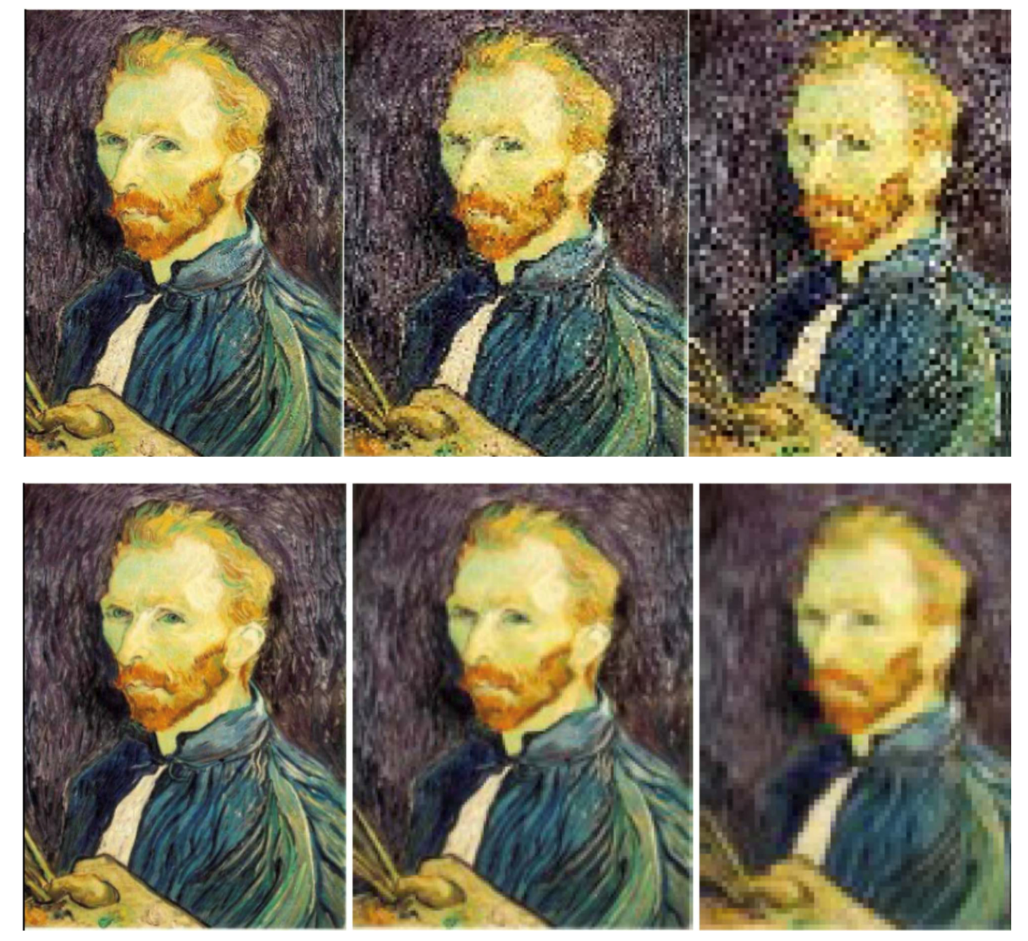 ‹#›
Aliasing Artifact
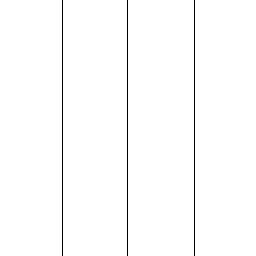 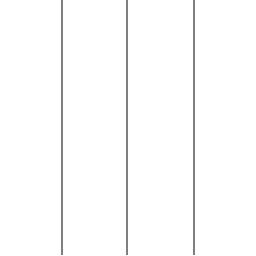 Filtering reduces frequency content.
Hence, lower sampling is sufficient.
Input (256 x 256)
Filtered (256 x 256)
ANTI-ALIASING
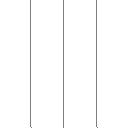 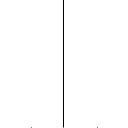 Insufficient sampling.
Hence, aliasing.
Subsampled from filtered image(128 x 128)
Subsampled(128 x 128)
‹#›
High Pass Filter
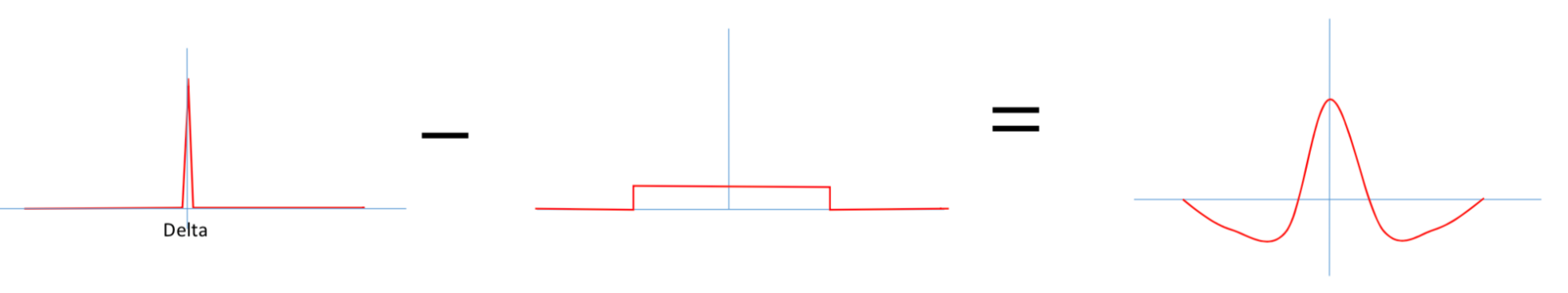 ‹#›
High Pass Filter
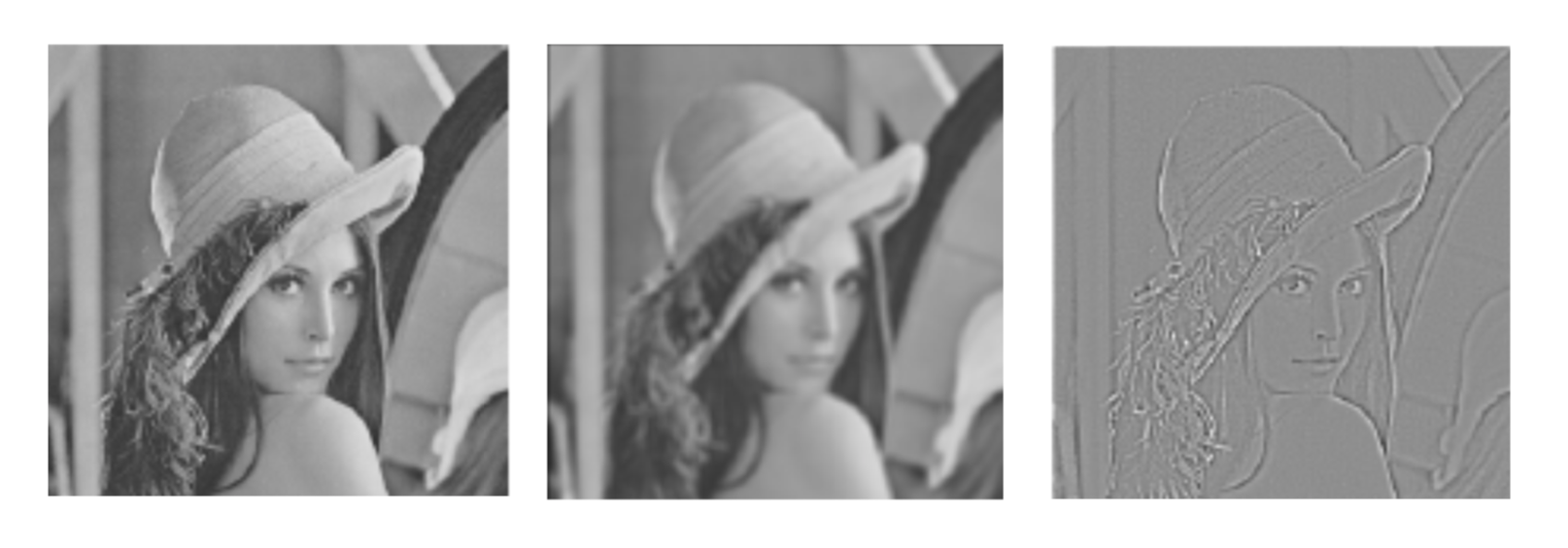 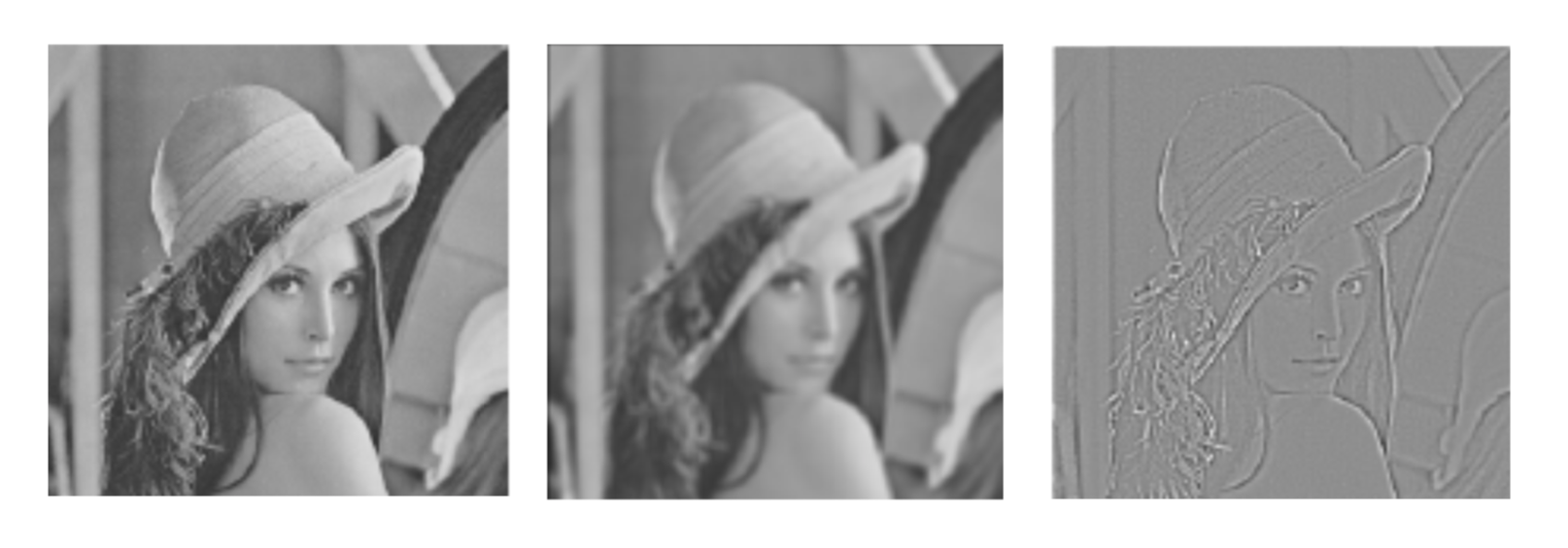 Original Image
Low pass filtered
High pass filtered
‹#›
Band-limited Images (Laplacian Pyramid)
Bn-1= Gn-1-Gn-2
fn-2<fn-1<fn
Bn= Gn-Gn-1
fn-2
fn-1
fn
Gn-2
Gn-1
Gn
‹#›
Band-limited Images (Laplacian Pyramid)
‹#›
2D Filter Separability
Visualizing 2D filters from their 1D counter part
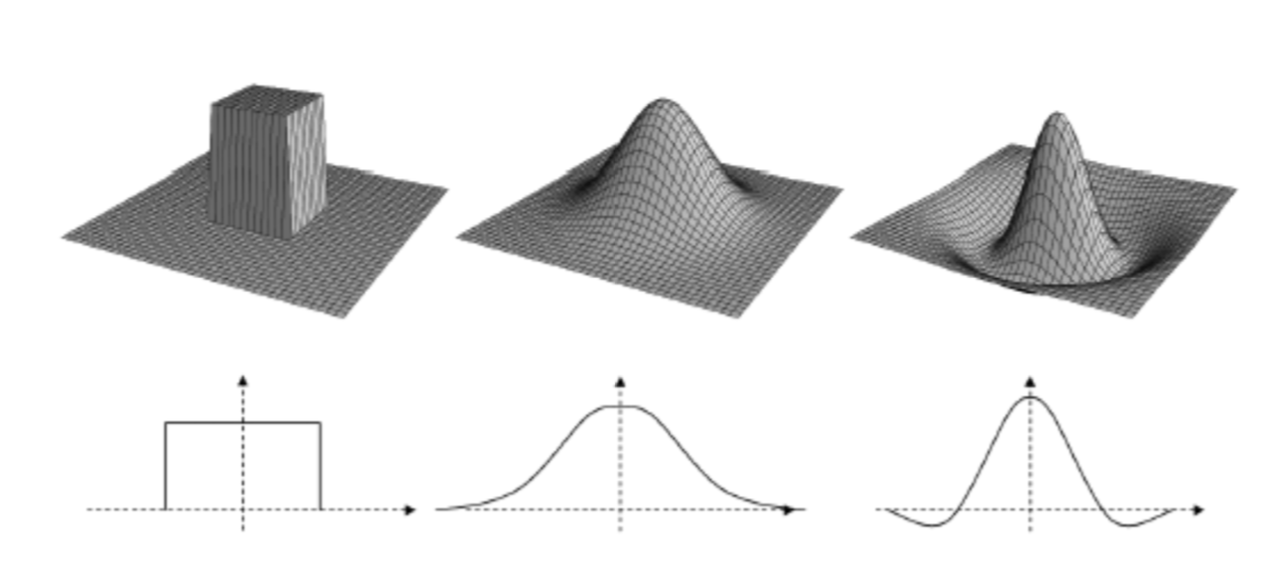 Box Filter
High Pass Filter
Gaussian Filter
‹#›
2D Filter Separability
‹#›
2D Filter Separability
Advantage
Separable filters can be implemented more efficiently

Convolving with h
Number of multiplications =  2pqN

Convolving with a and b
 Number of multiplications =  2(p+q)N